II JORNADA “MUJERES EN LA CONSTRUCCIÓN DE LA HISTORIA CONTEMPORÁNEA DE AMÉRICA LATINA”
8 de noviembre de 2021 16:30-21:00. Biblioteca María Moliner, sala 4
Presentación. 
Eliana Maella Botero, UZ
“Física, mental y sexual: la triple tortura a las mujeres en cautiverio. 
Argentina (1978-1983)”
Ana Lorda Cuadrado, UZ
“Feminicidio en Ciudad Juárez: hablar de lo que no se habla”

Mª Palmira Vélez Jiménez, UZ
“Justicia transicional, mujeres y Comisiones de la Verdad”

Rosario Márquez Macías, UHU
“María de Maeztu, viajera por las Américas”

Mª Pilar Cagiao Vila, USC
“Mi casa, la de allá: Diario de una exiliada en México”

            Patrocinan:				                     Organiza:	Coordina: Palmira  Vélez								iris@unizar.es, siem@unizar.es
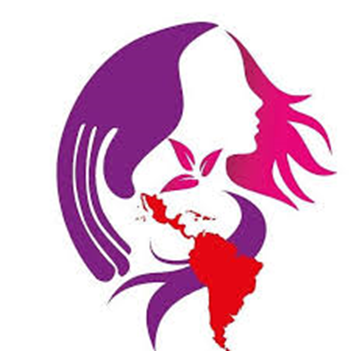 Debate y conclusiones
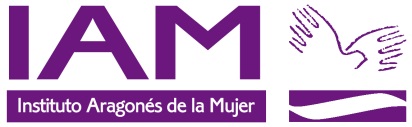 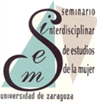 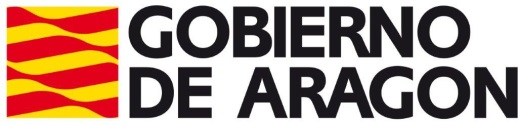 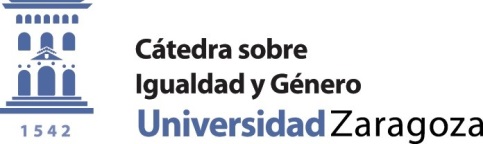